www.zeitfuerdeutsch.com
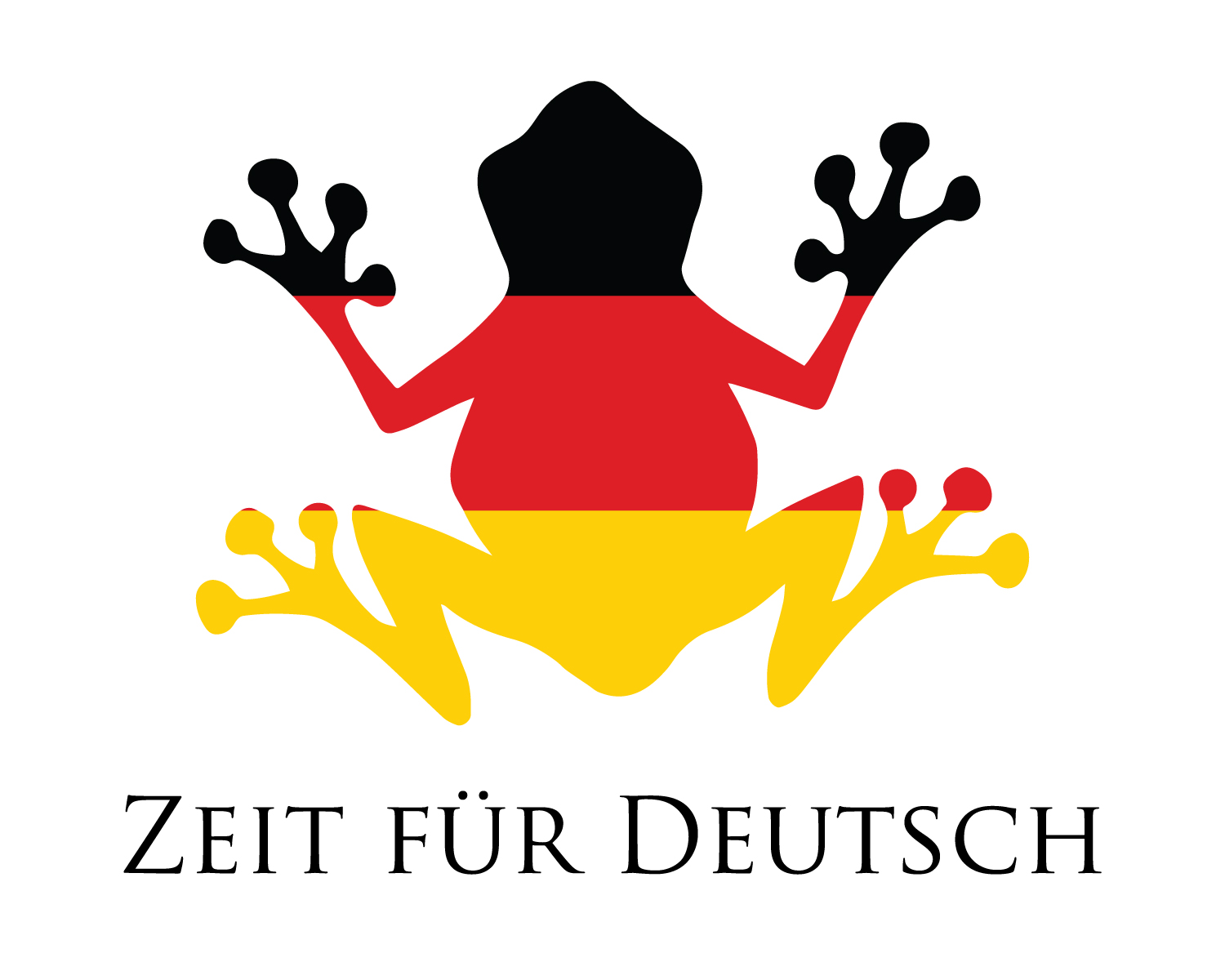 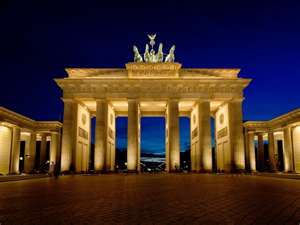 Family 1 with Activities
LO: Say the names of family in German
SC
I can say the names of my family members
I can tell someone what family members I have and how many
I can identify a missing family member 
I can write which family members do a certain activity
Wie heißt du?

Ich heiße …
meine Mutter heißt Marge
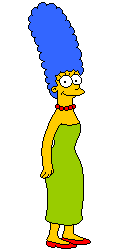 mein Papa heißt Homer
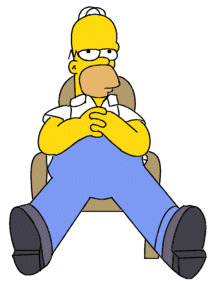 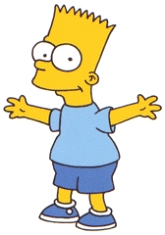 mein Opa heißt Gramps
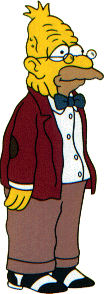 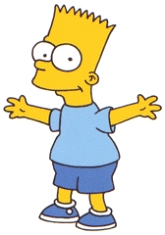 meine Schwester heißt Lisa
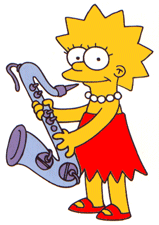 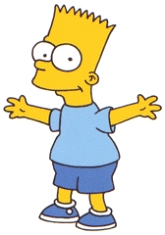 meine Tante heißt Patty
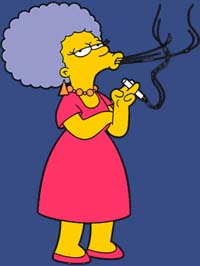 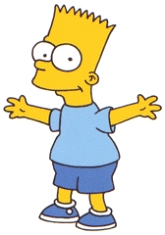 mein Onkel heißt Hans
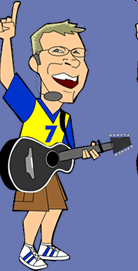 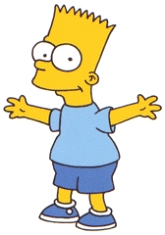 meine Familie
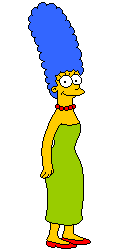 die Mutter
= the mum
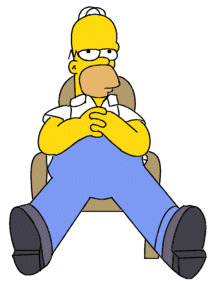 der Papa
= the dad
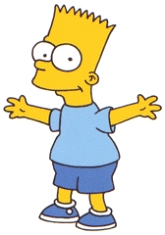 = the brother
der Bruder
meine Familie
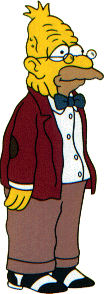 der Opa
= the grandad
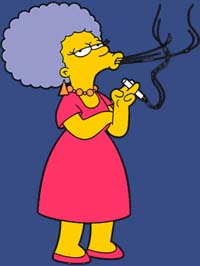 die Tante
= the aunt
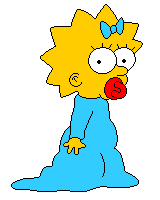 = the sister
die Schwester
meine Familie
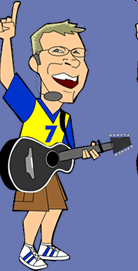 der Onkel
= the uncle
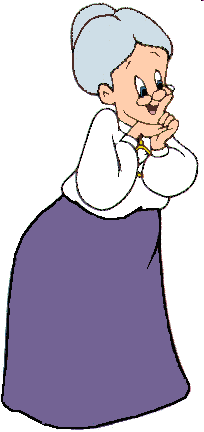 die Oma
= the granny
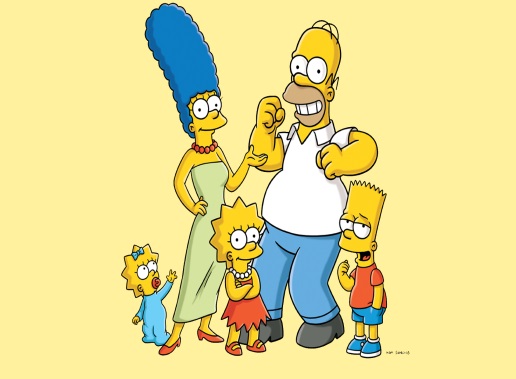 = the family
die Familie
deine Familie – your Family
Ich habe …
Mein Papa heißt…
Meine Mutter heißt …
Sie heißt …
Er heißt …
I have …
My dad is called …
  My mum is called …
She is called …
He is called …
Wer fehlt?

Who is missing?
meine Mutter
mein Opa
meine Oma
mein Papa
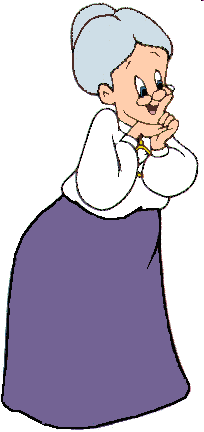 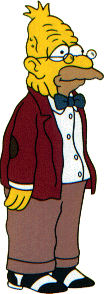 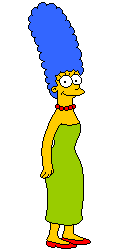 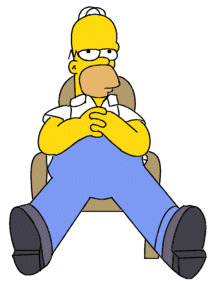 meine Tante
meine Schwester
mein Onkel
mein Bruder
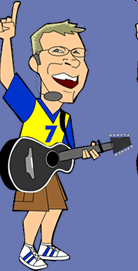 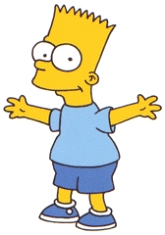 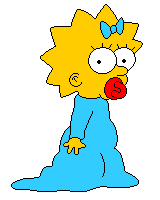 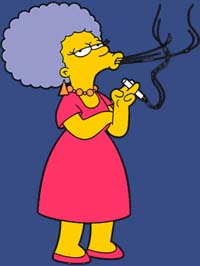 mein Opa
meine Schwester
meine Oma
mein Papa
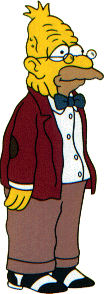 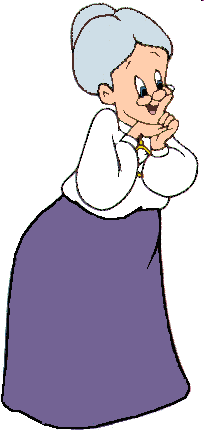 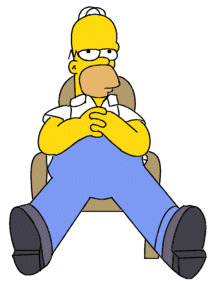 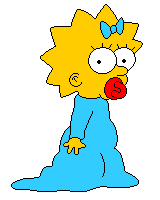 meine Tante
mein Onkel
mein Bruder
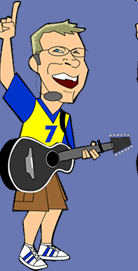 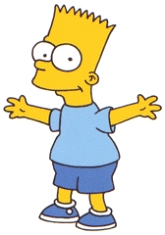 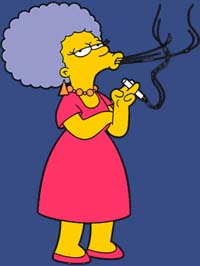 meine Mutter
meine Tante
mein Onkel
mein Bruder
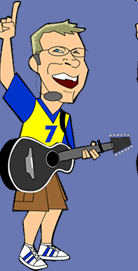 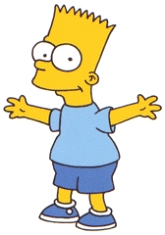 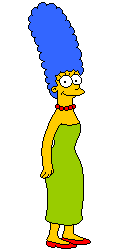 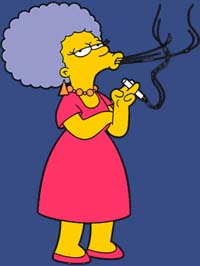 meine Schwester
meine Oma
mein Opa
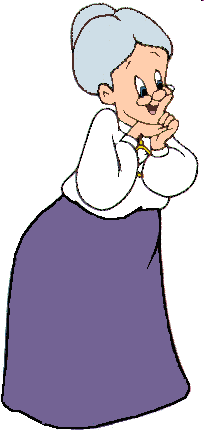 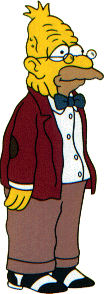 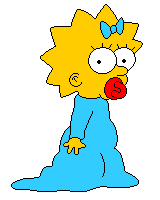 meine Schwester
meine Mutter
meine Oma
mein Onkel
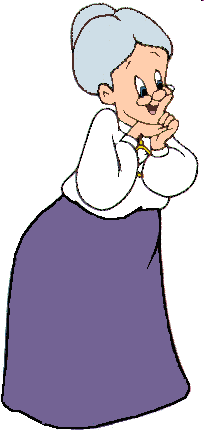 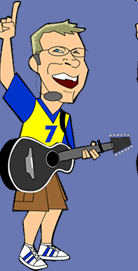 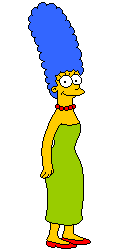 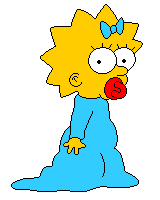 meine Tante
mein Papa
mein Bruder
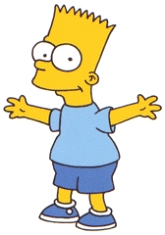 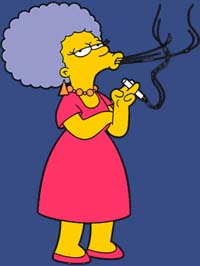 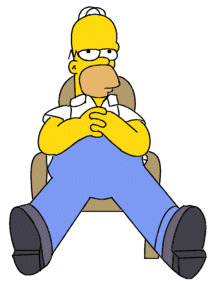 meine Schwester
meine Mutter
mein Opa
mein Papa
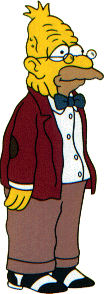 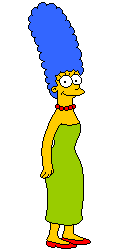 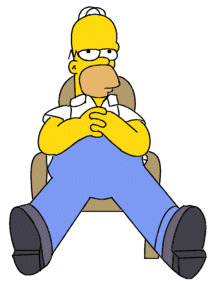 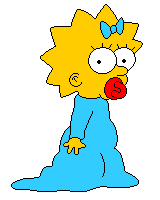 mein Onkel
meine Oma
mein Bruder
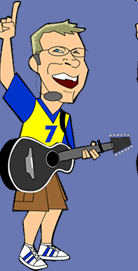 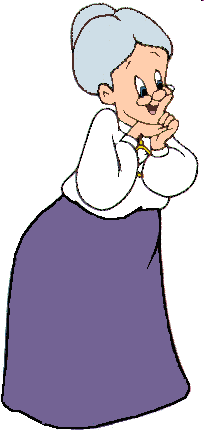 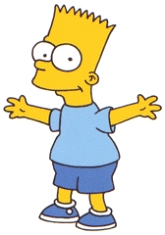 mein Bruder
meine Oma
meine Tante
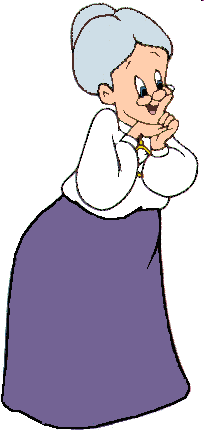 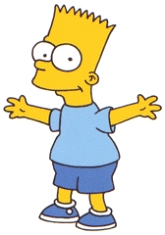 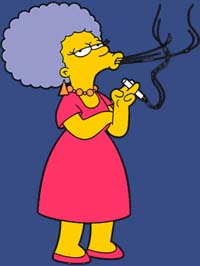 meine Schwester
mein Papa
mein Opa
meine Mutter
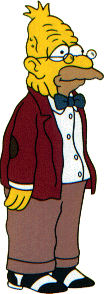 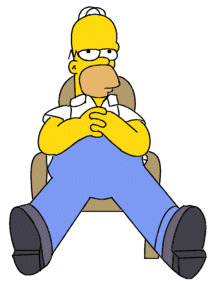 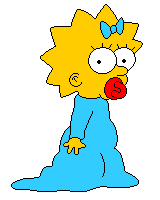 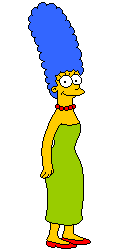 meine Schwester
mein Opa
mein Onkel
mein Papa
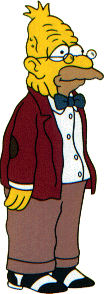 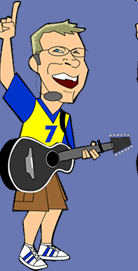 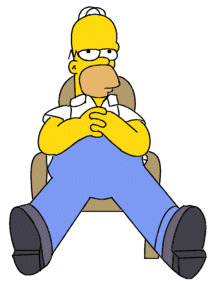 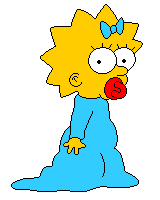 meine Mutter
meine Tante
mein Bruder
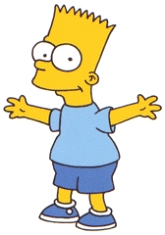 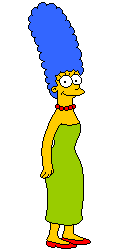 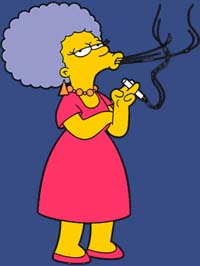 meine Mutter
meine Tante
mein Papa
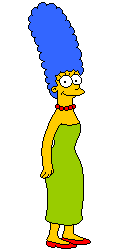 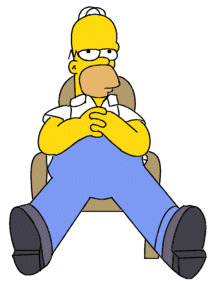 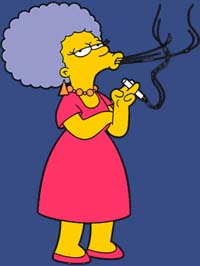 meine Oma
mein Onkel
mein Bruder
mein Opa
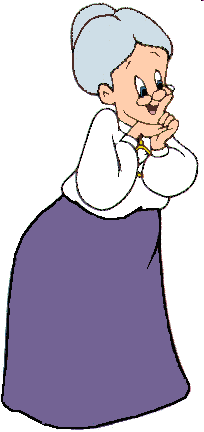 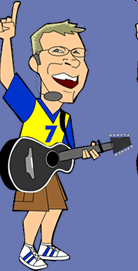 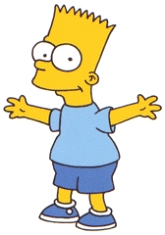 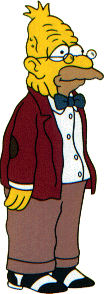 meine Schwester
meine Tante
meine Mutter
meine Oma
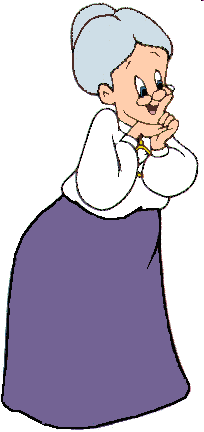 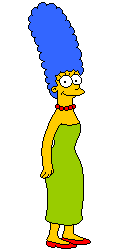 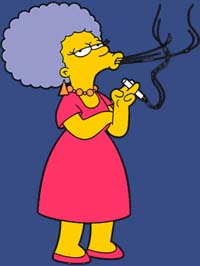 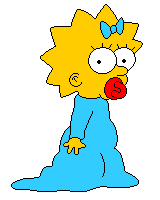 mein Opa
Mein Papa
mein Onkel
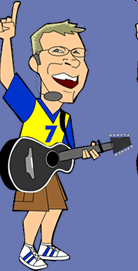 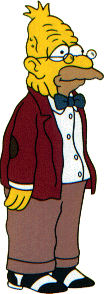 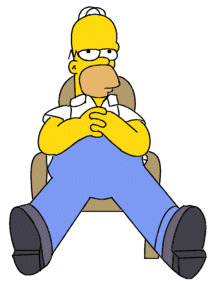 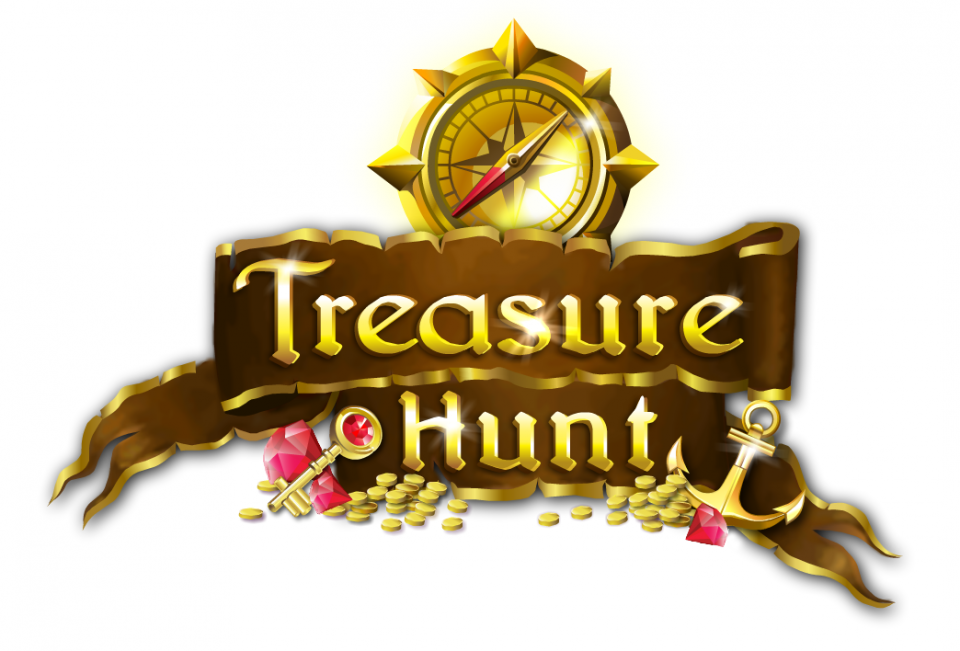 Meine Schwester
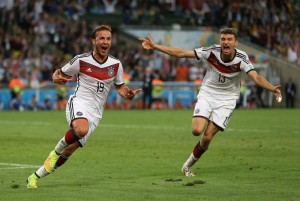 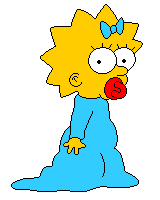 1) Meine Schwester spielt Fussball
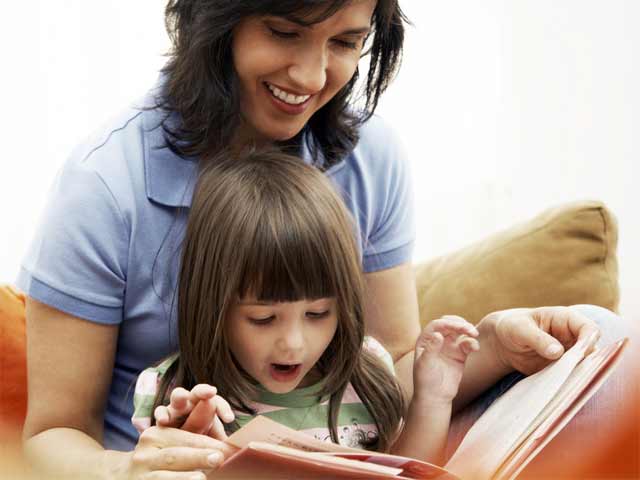 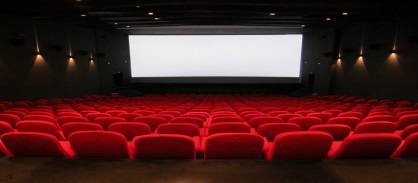 ….. geht ins Kino
….. bleibt zu Hause
Hangman
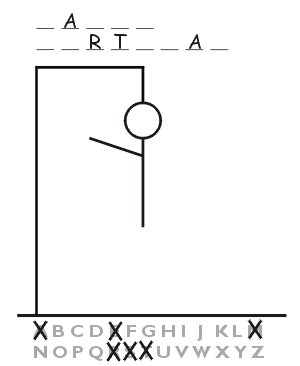 Family + Activity
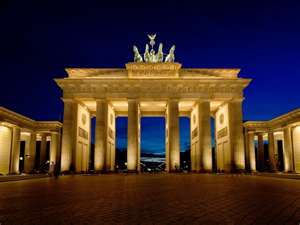 Family 1 with Activities
LO: Say the names of family in German
SC
I can say the names of my family members
I can tell someone what family members I have and how many
I can identify a missing family member 
I can write which family members do a certain activity